Exclusive Kicks
And Apparel
STEPHEN R. GRAYEXCLUSIVE KICKS & APPAREL311 EAST BROAD STREETDUNN, NC  28334919-247-0536
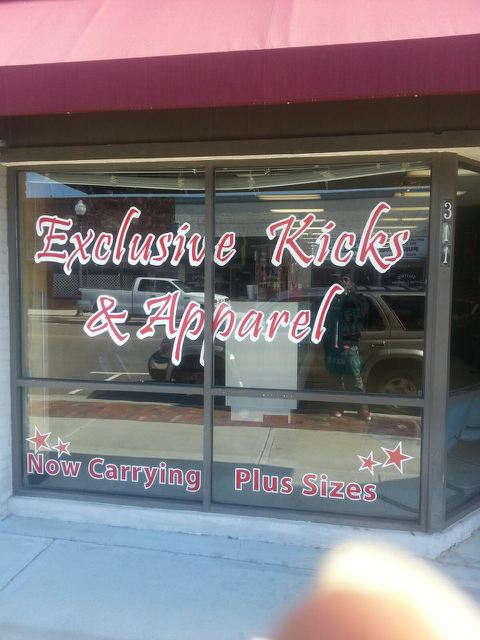 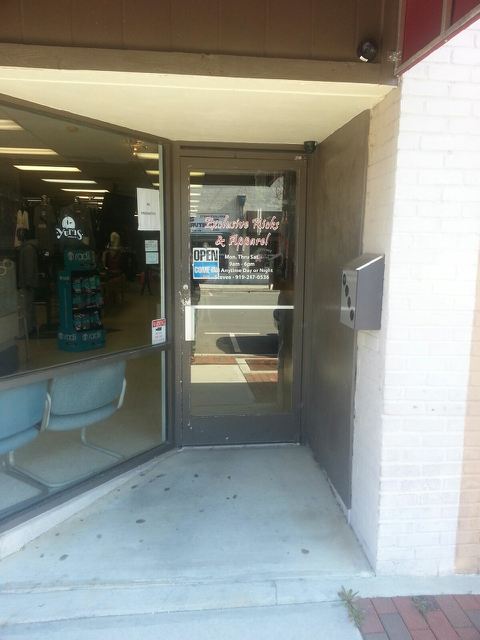 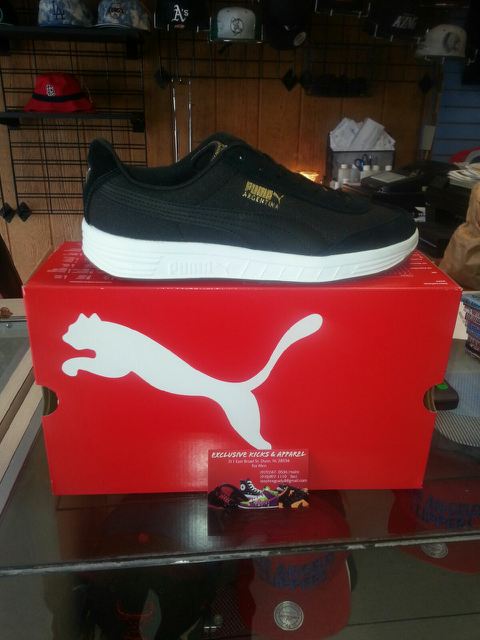 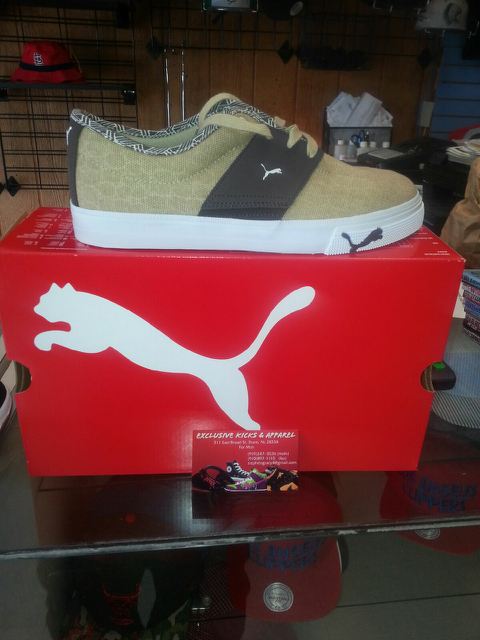 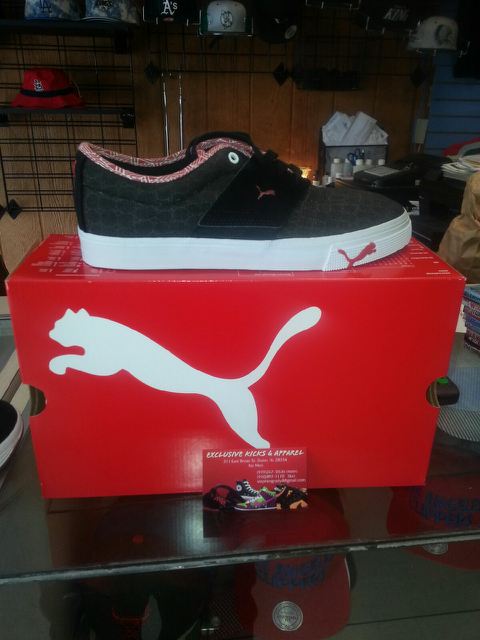 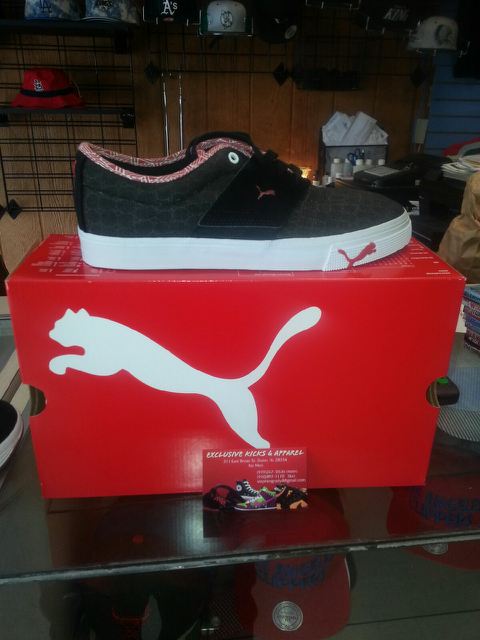 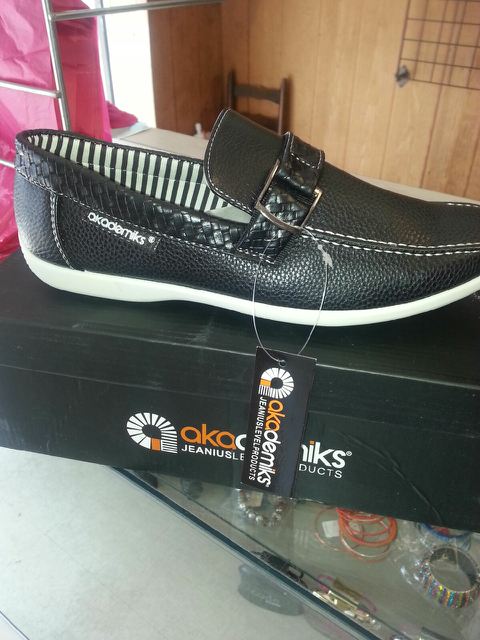 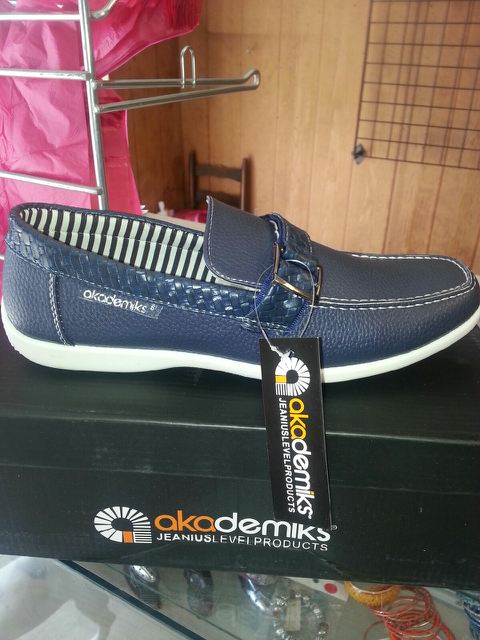 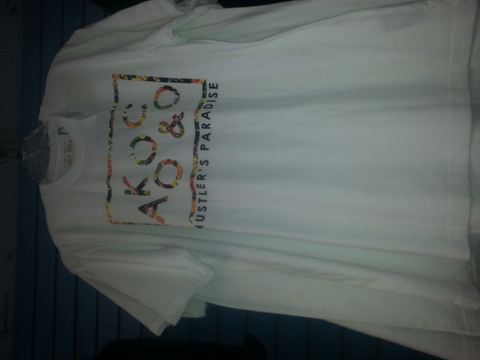 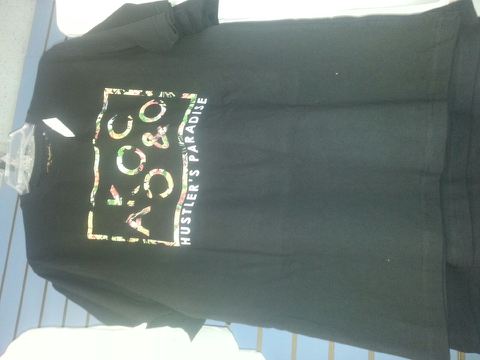 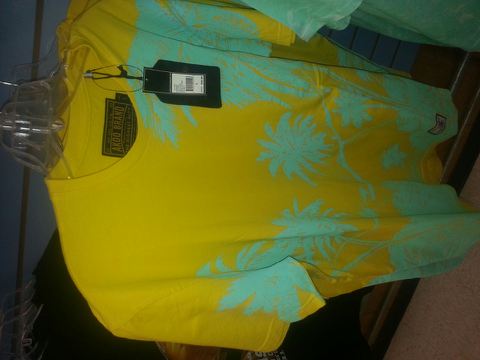 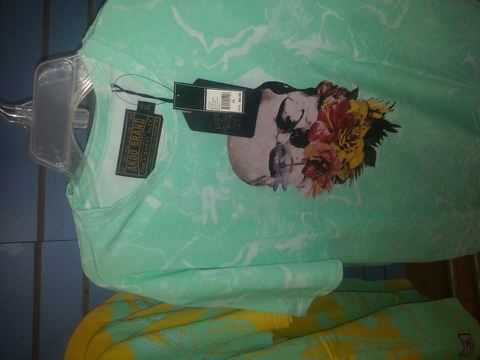 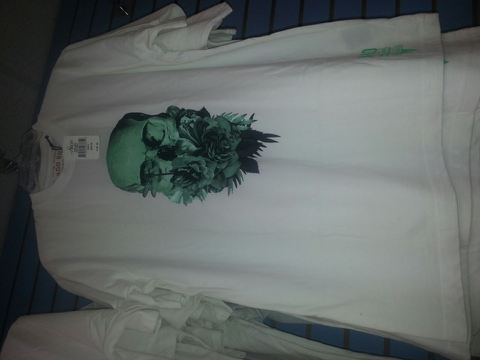 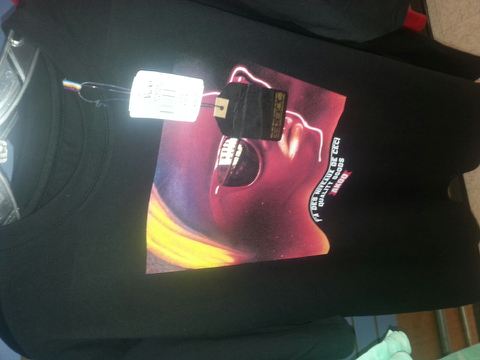 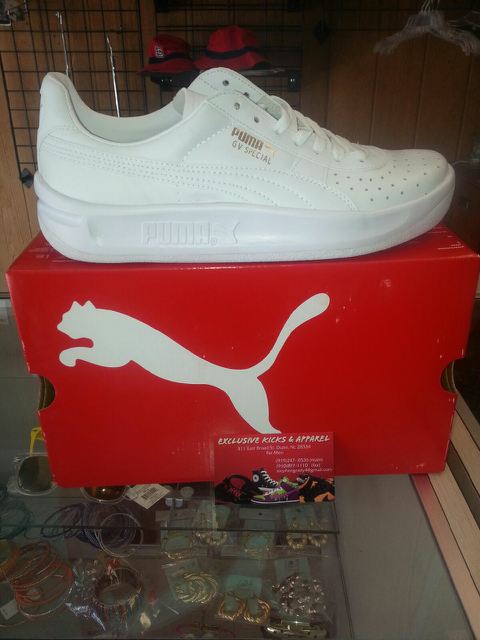 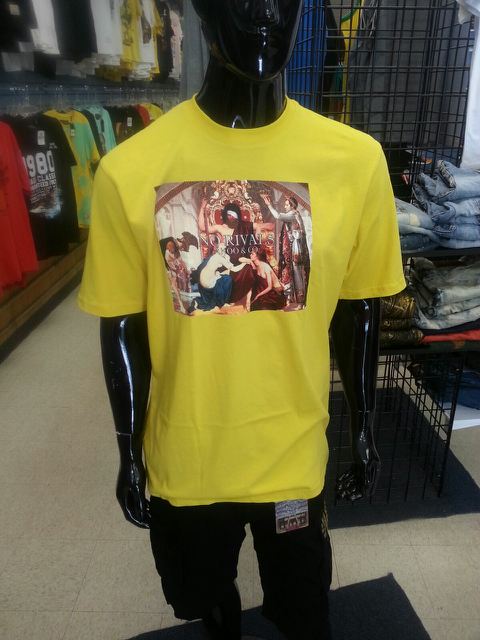 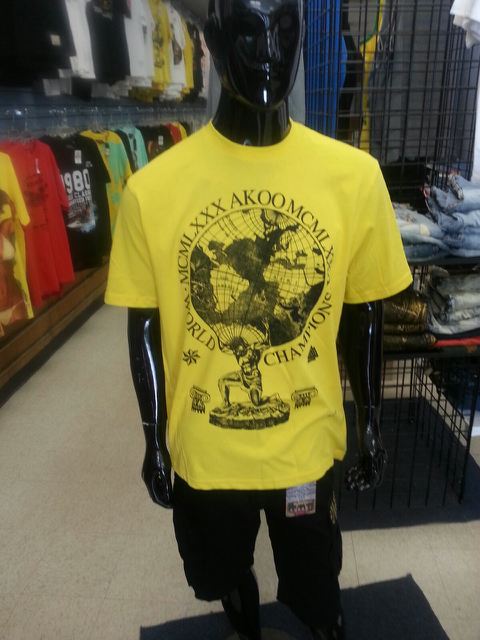 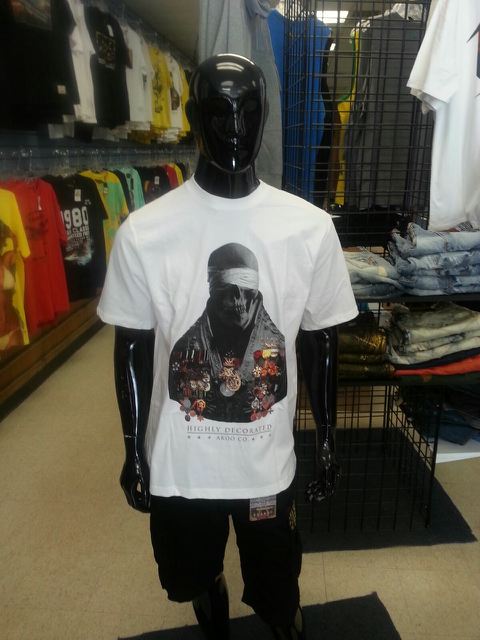 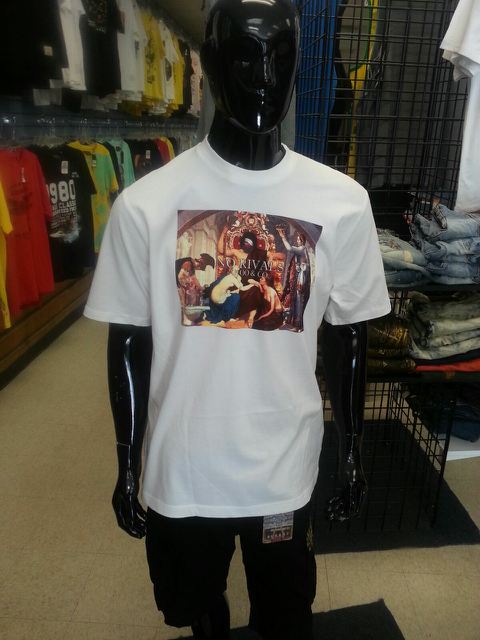 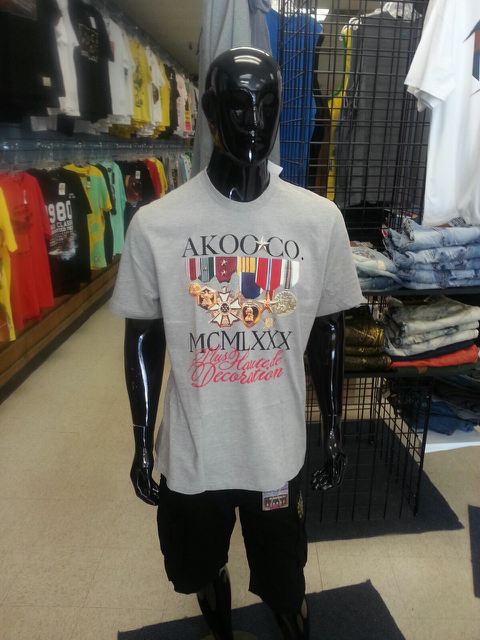 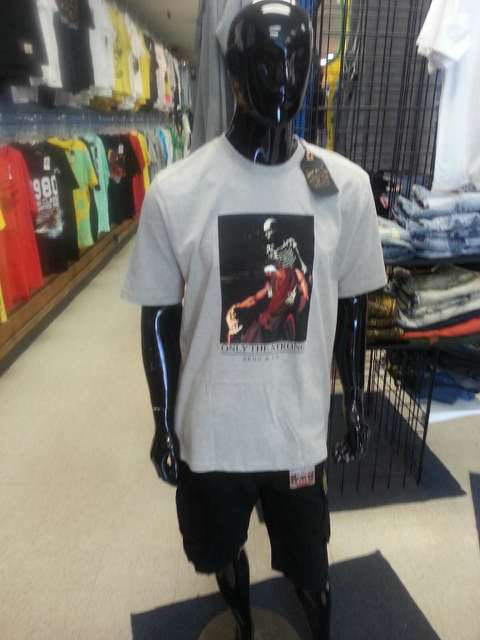 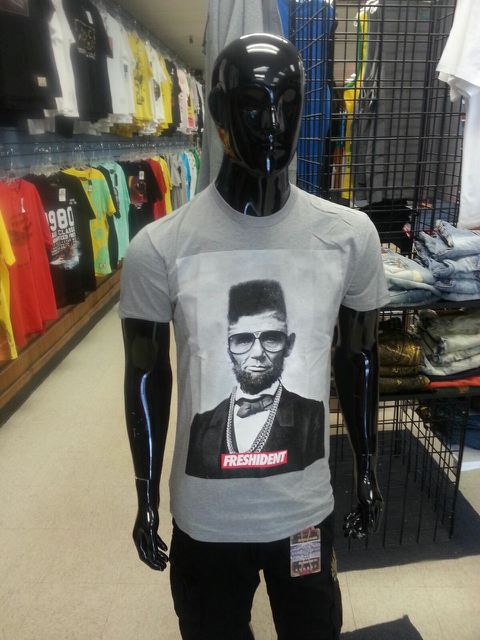 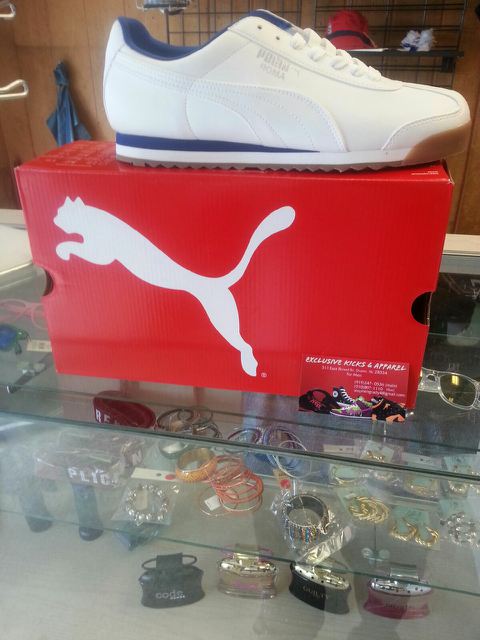 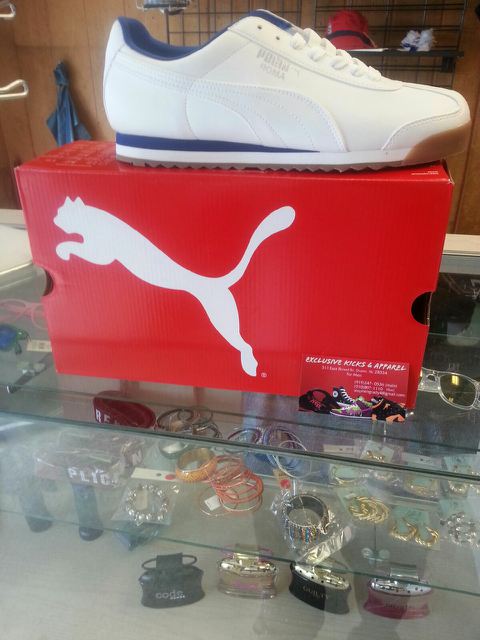 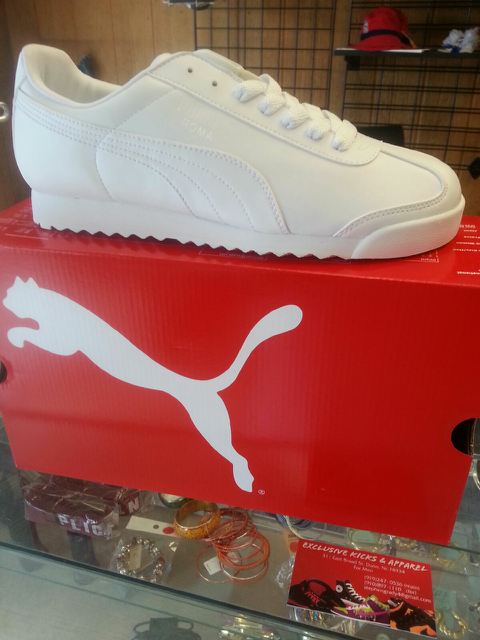 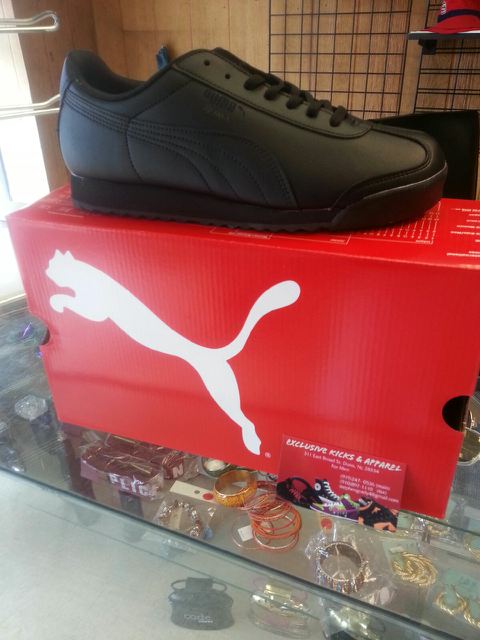 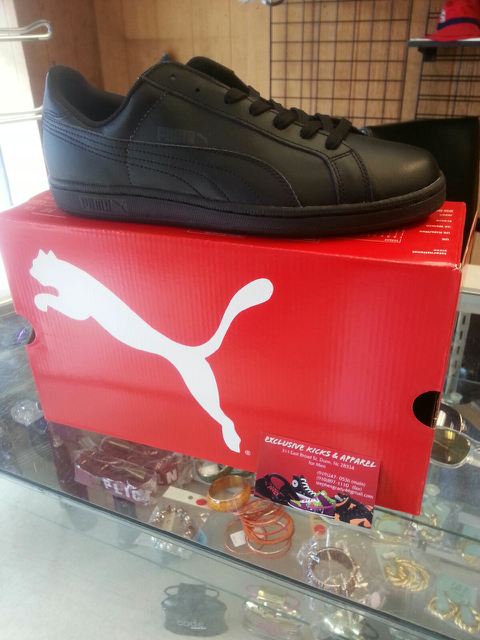 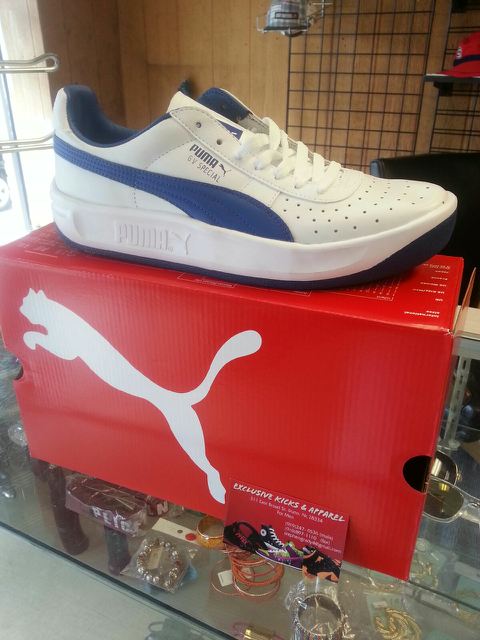 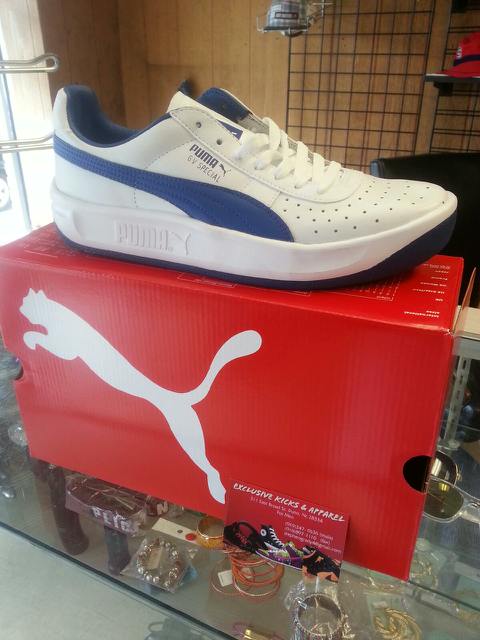 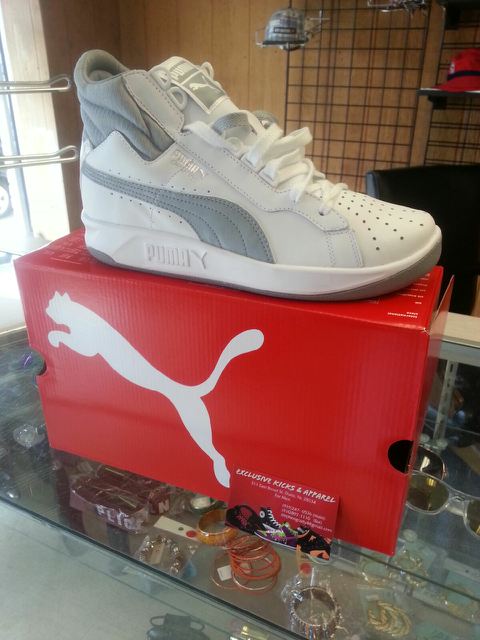 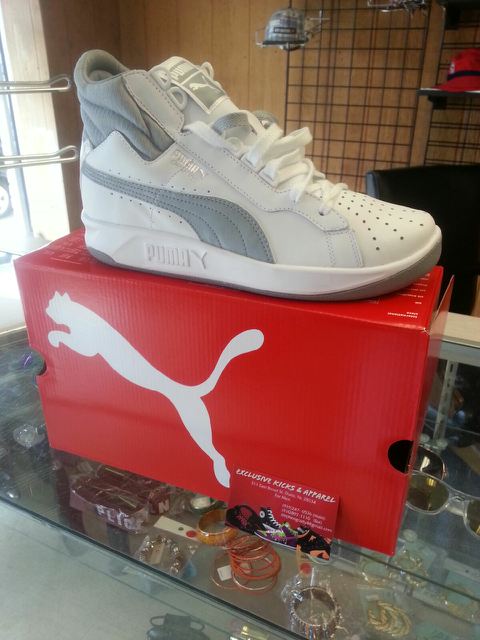 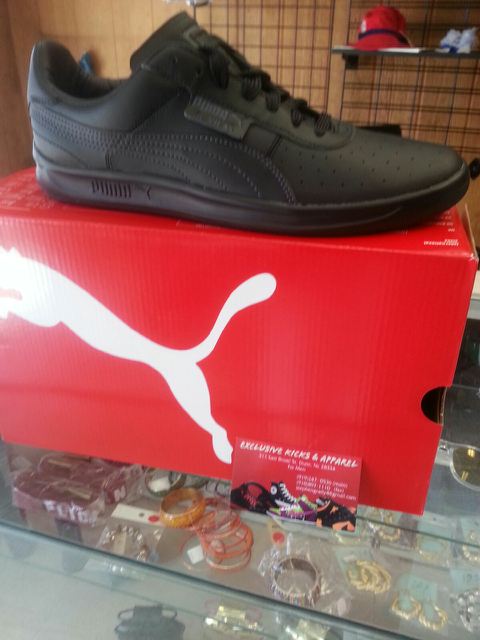 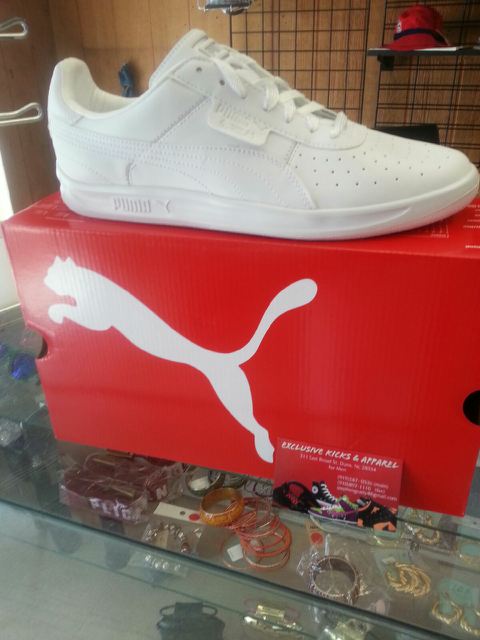 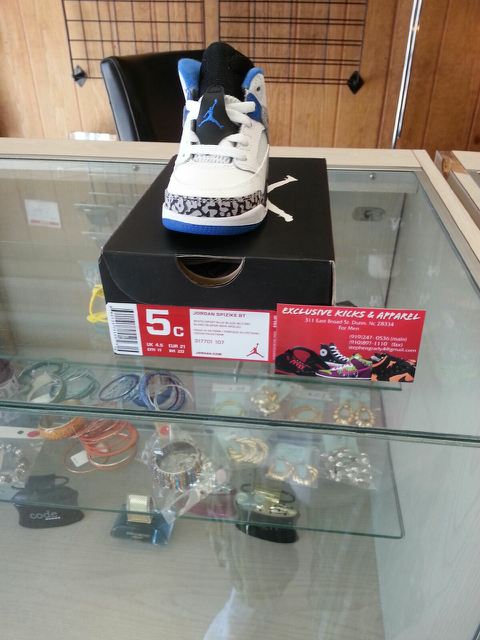 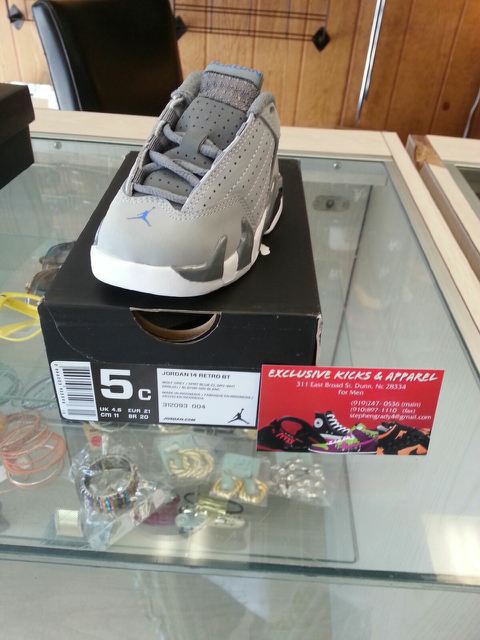 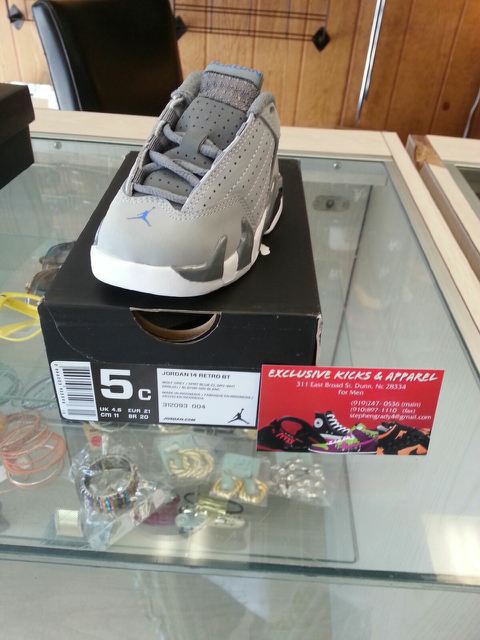 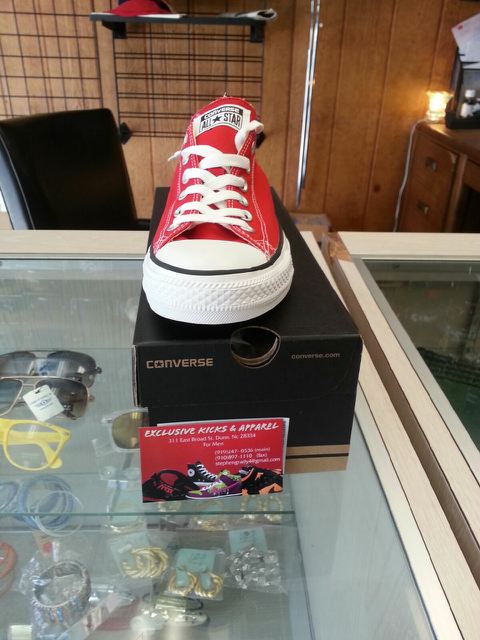 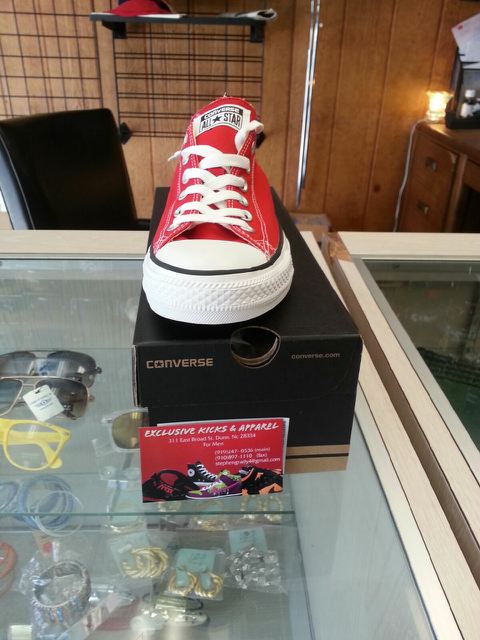 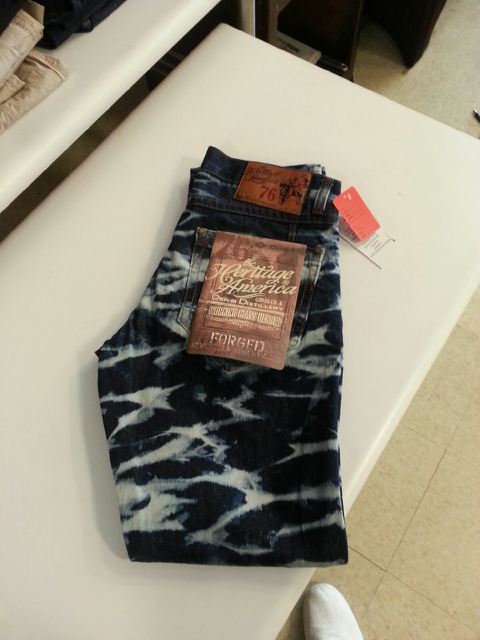 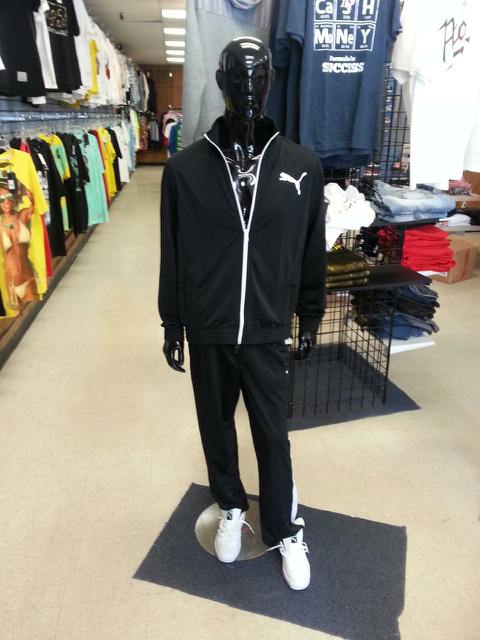 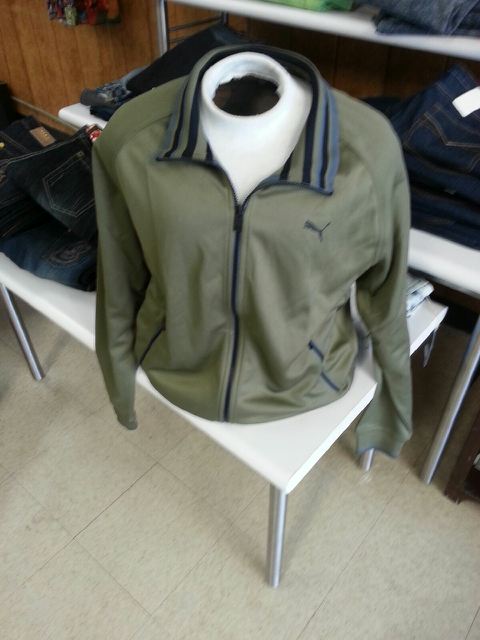 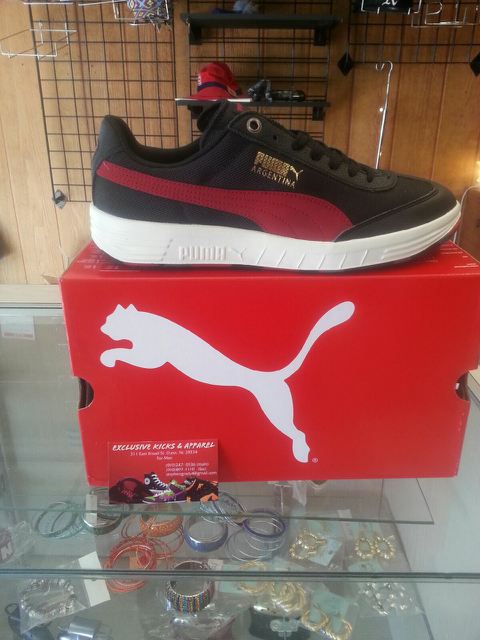 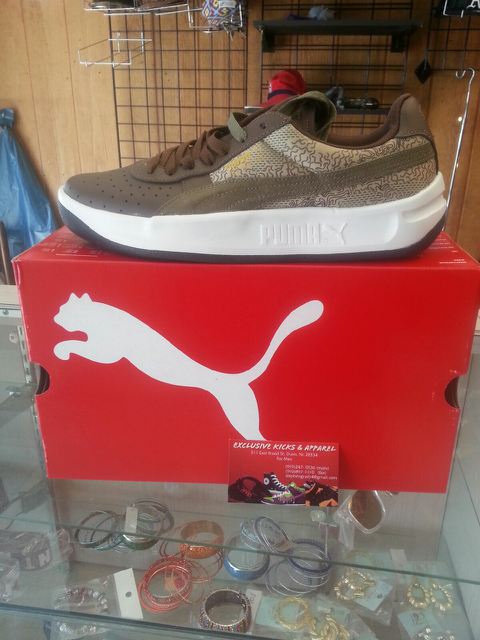 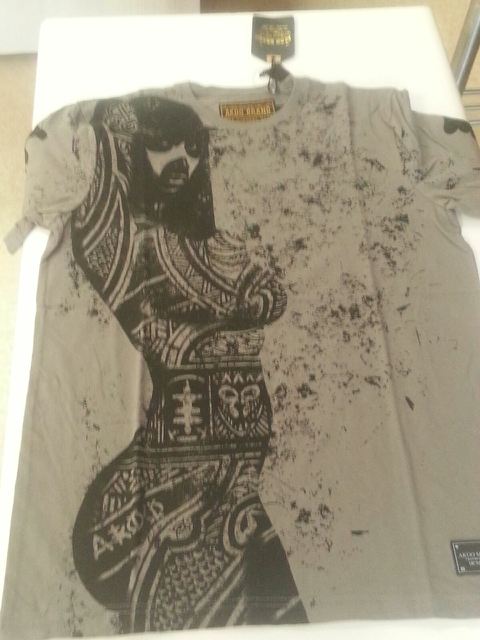 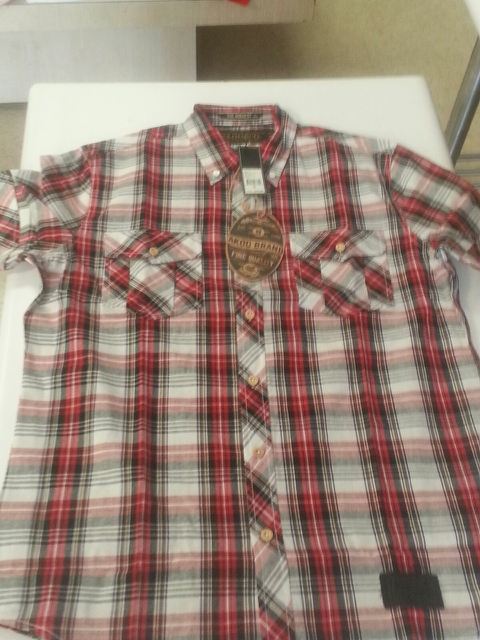 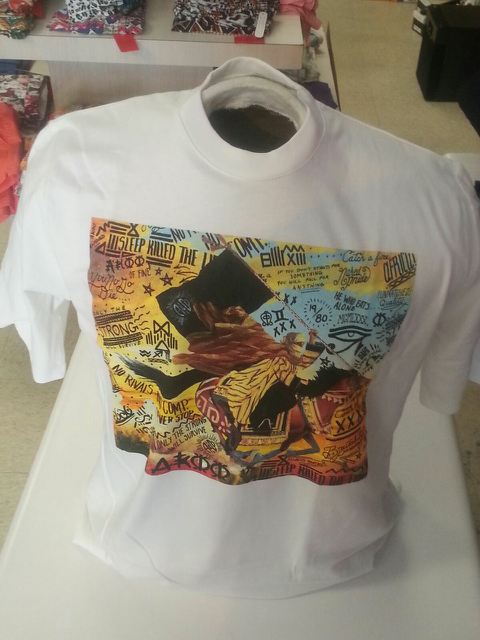 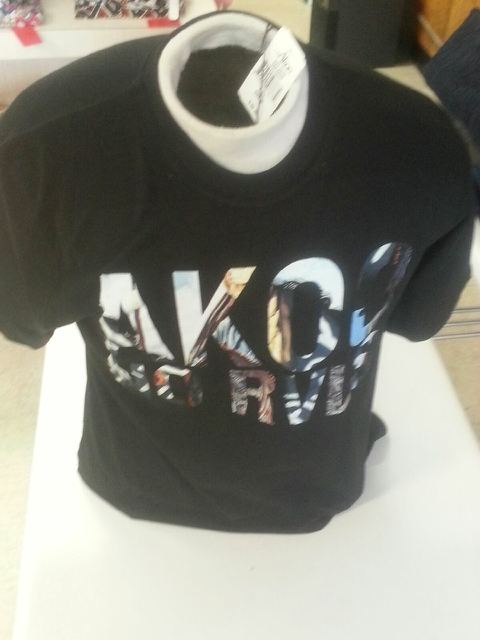 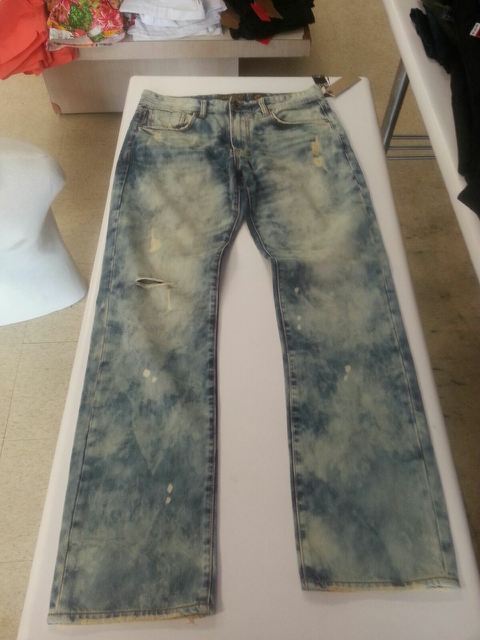 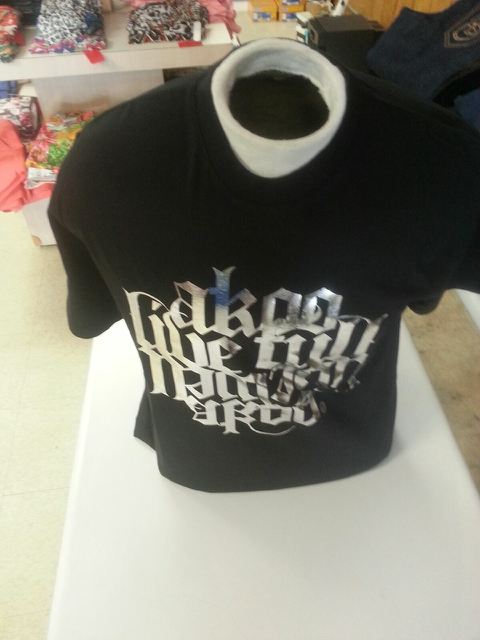 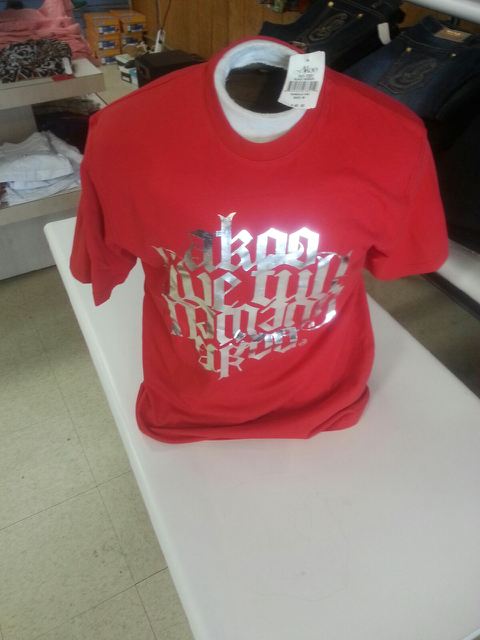 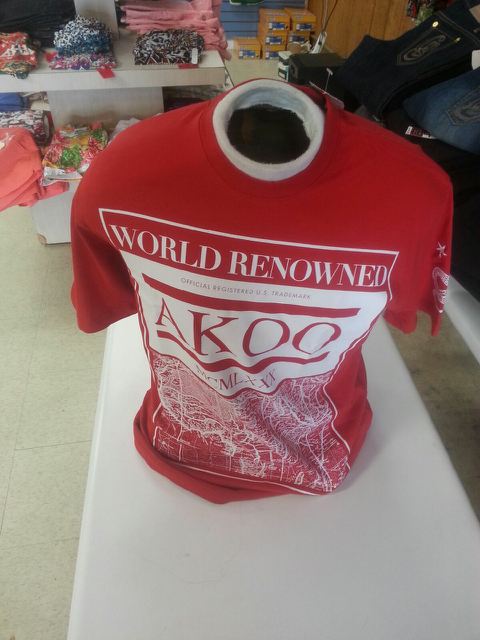 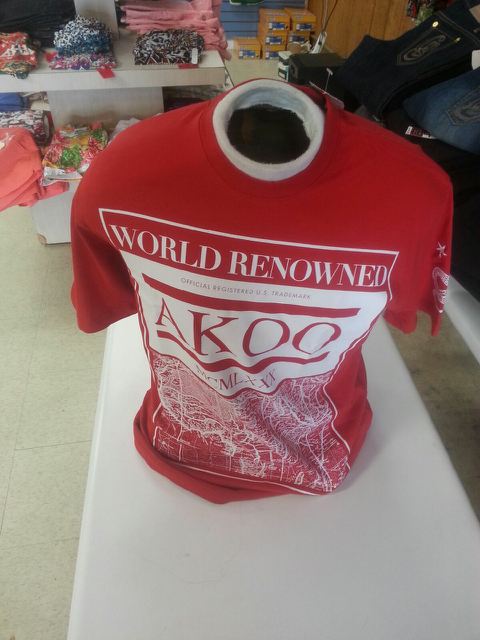 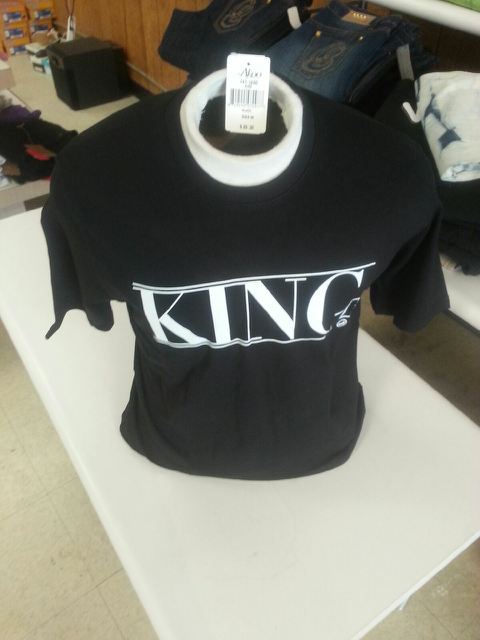 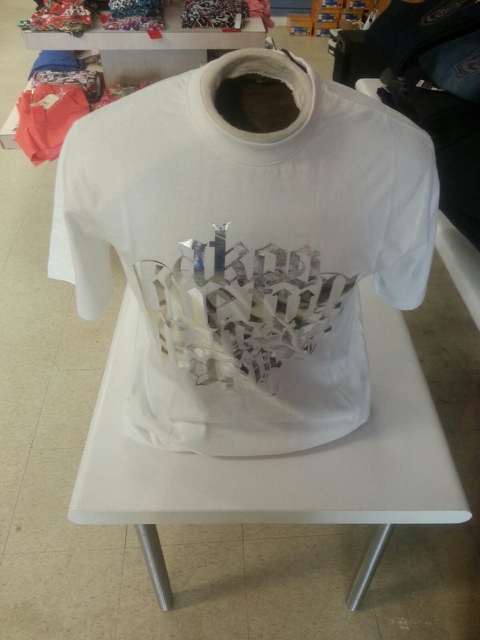 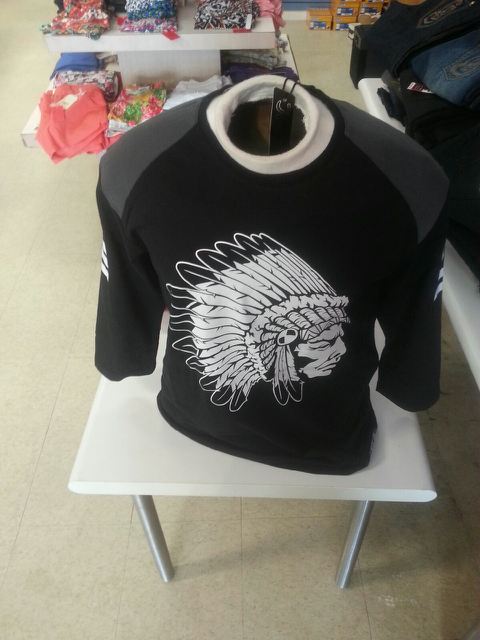 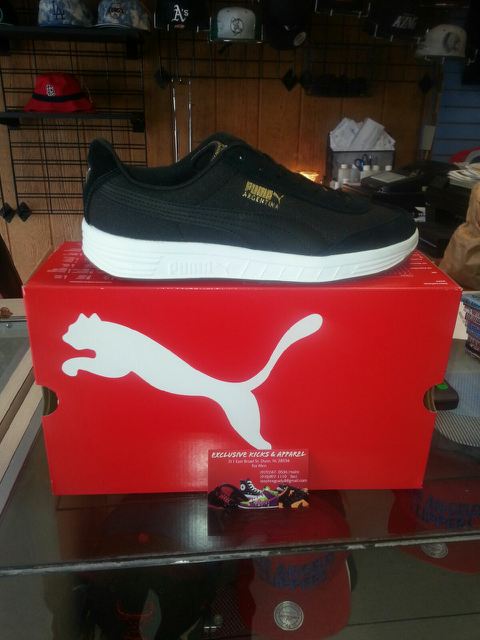 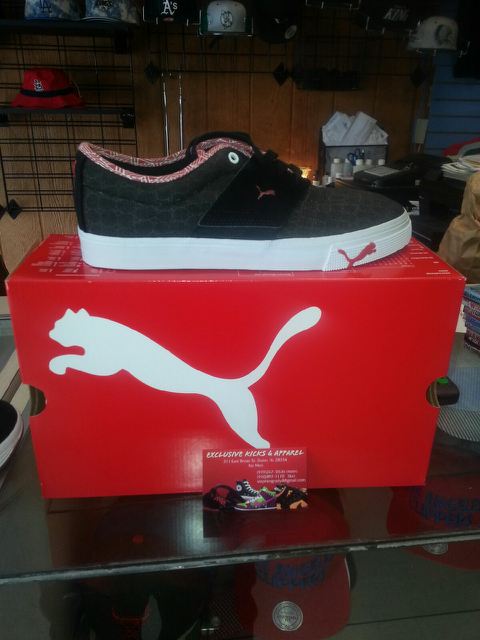 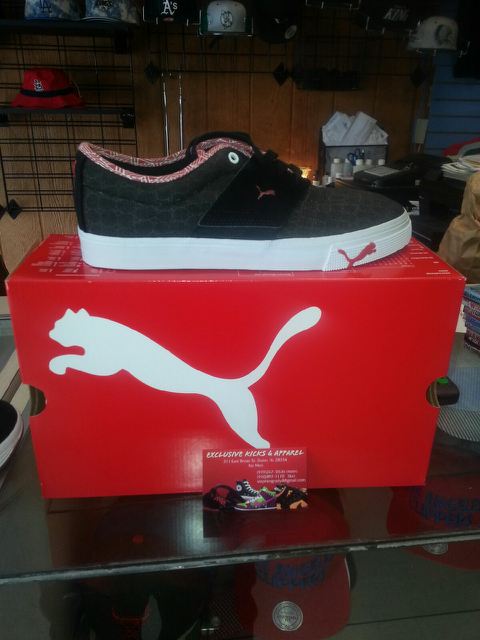 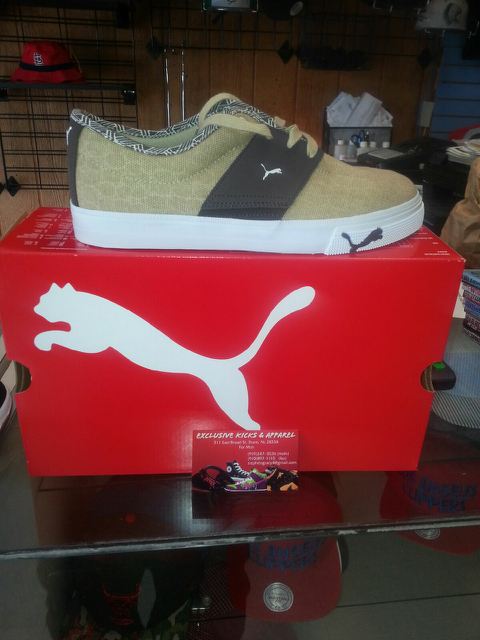 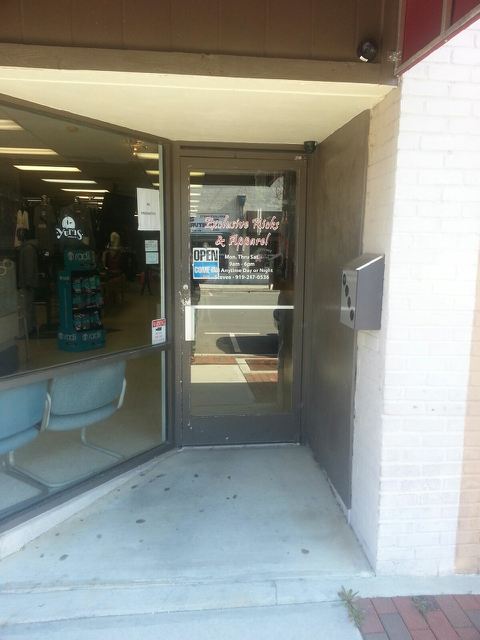 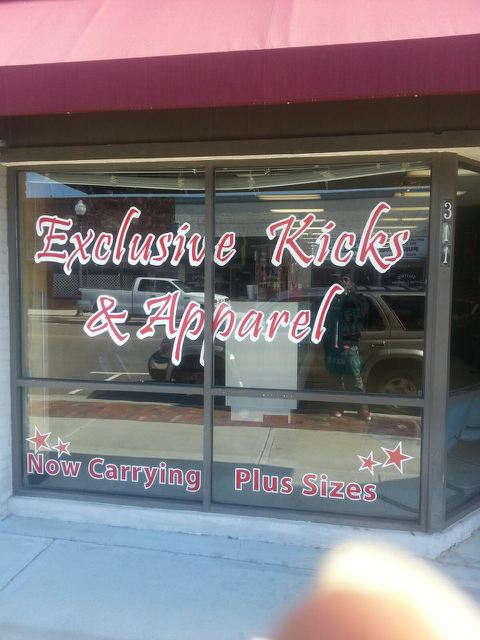 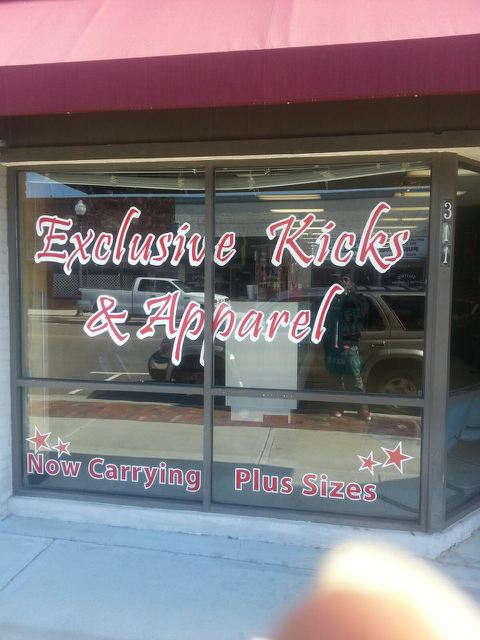 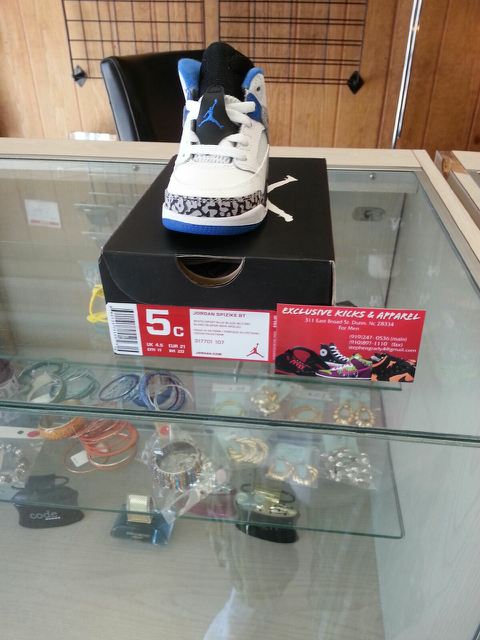 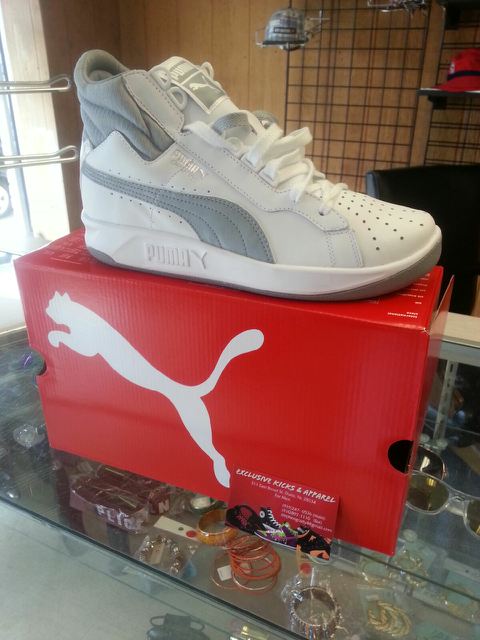 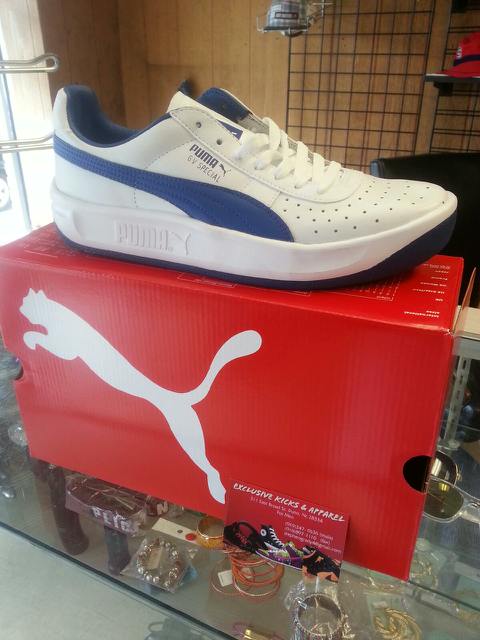 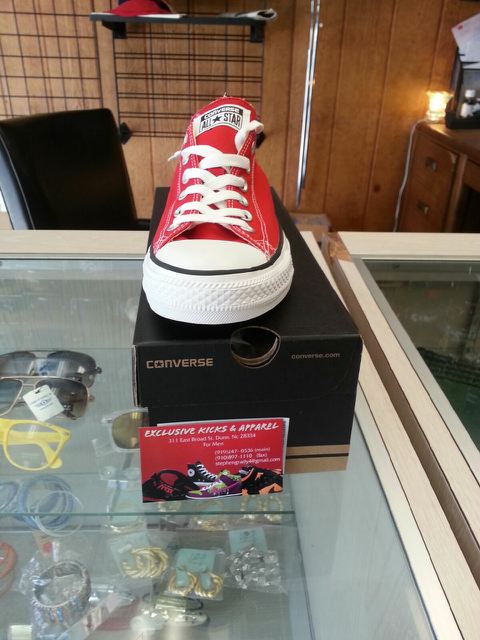 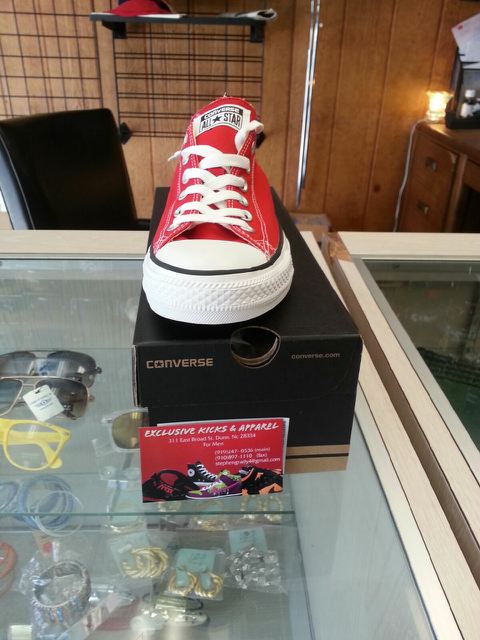 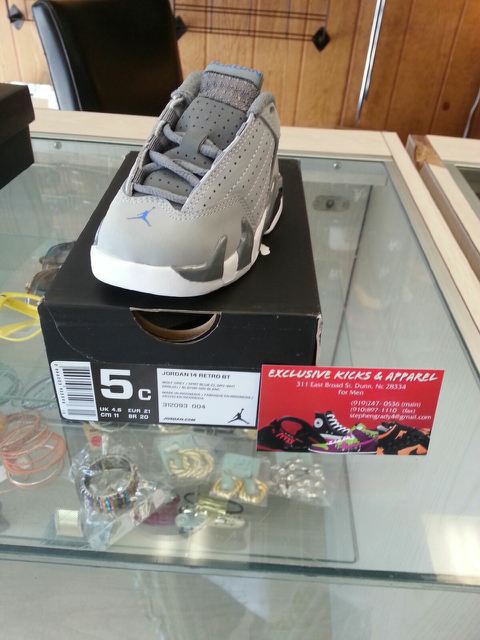 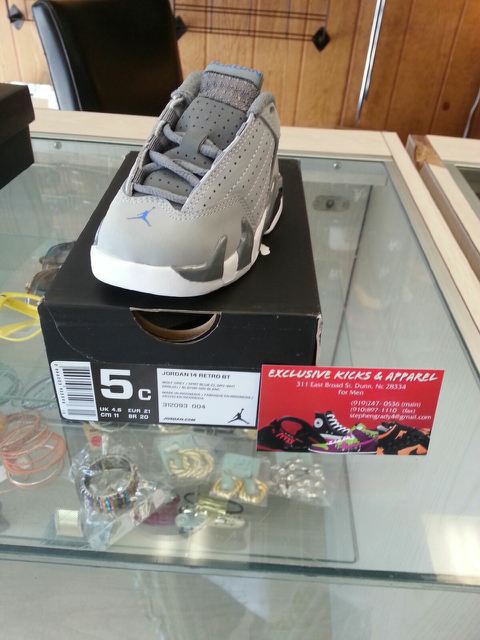 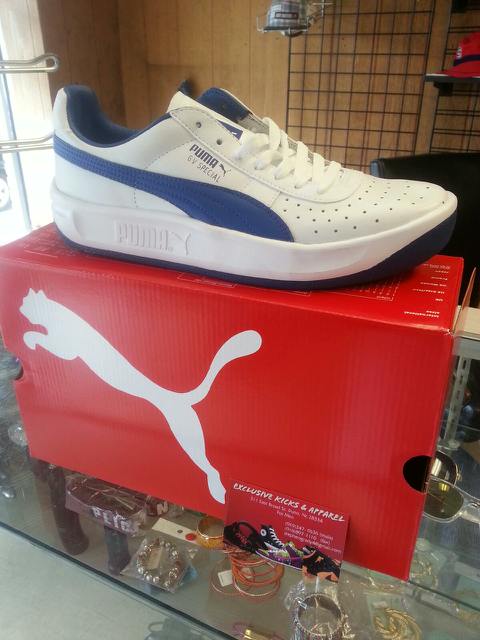 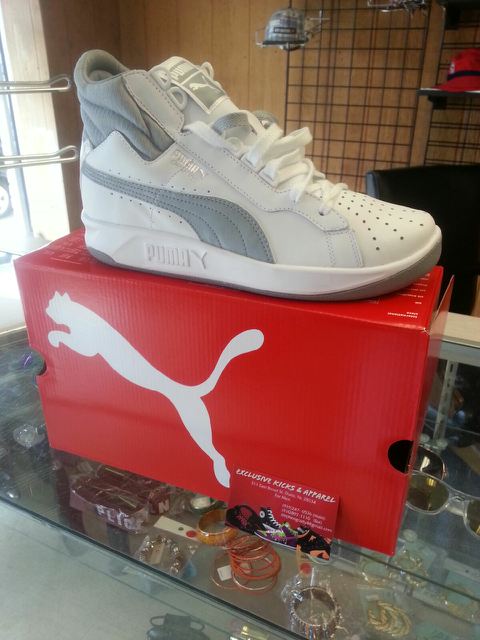 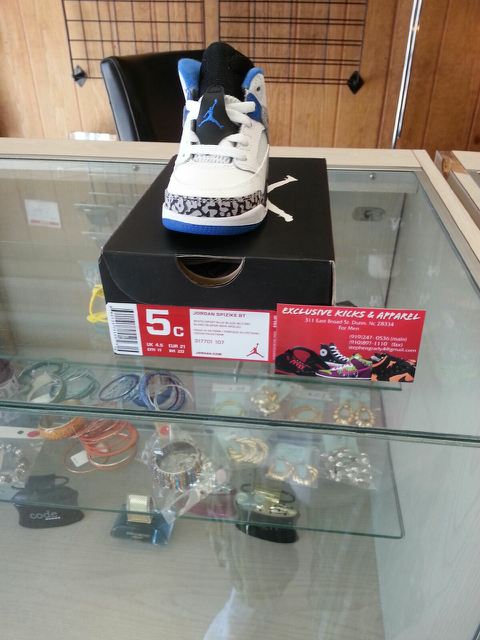 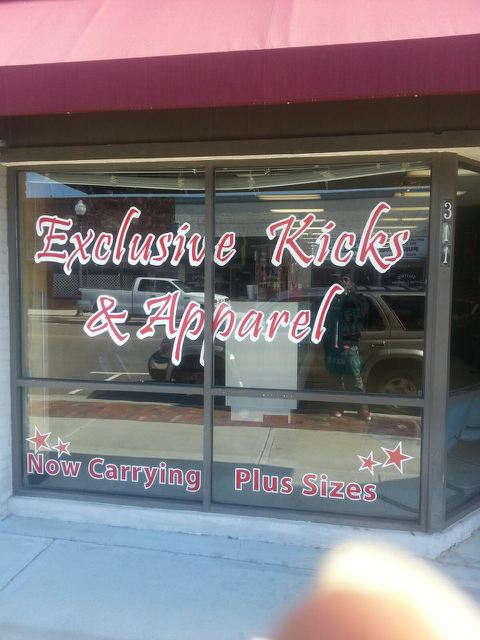 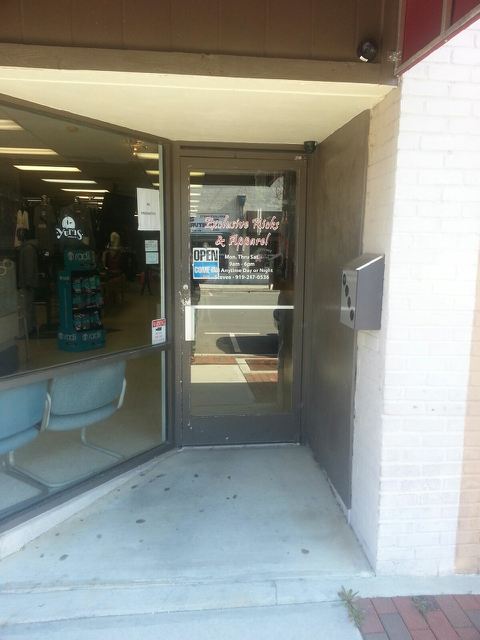 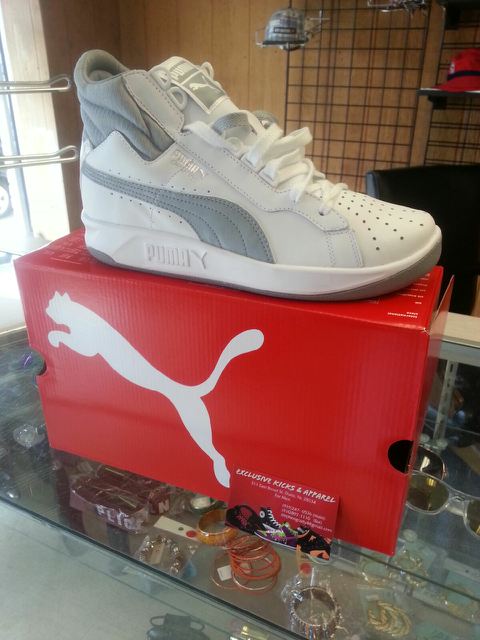 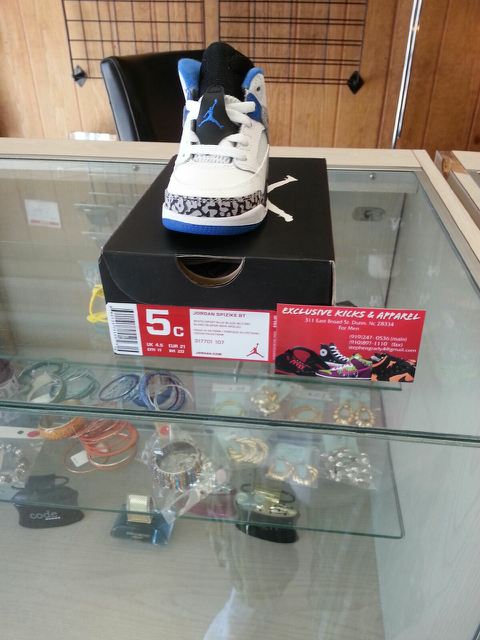 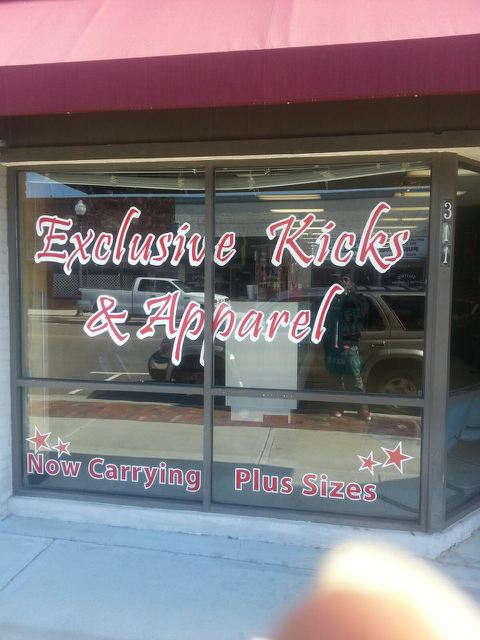 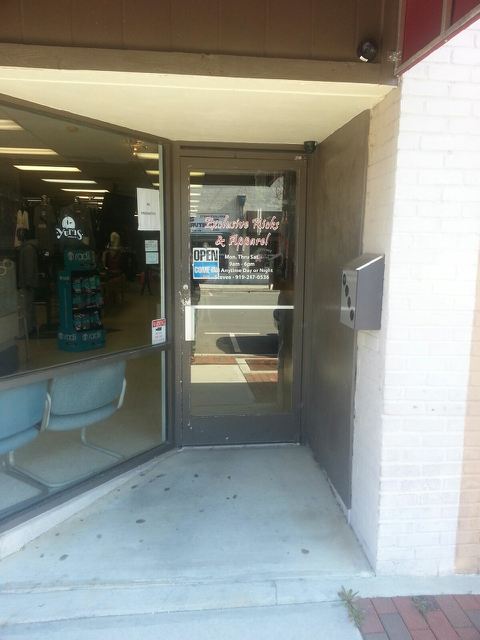 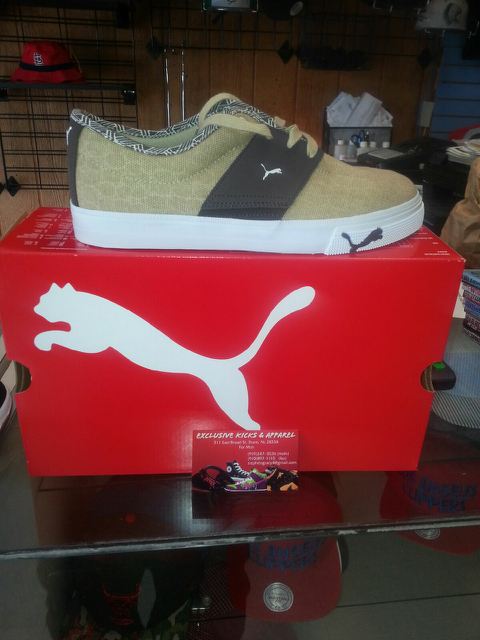 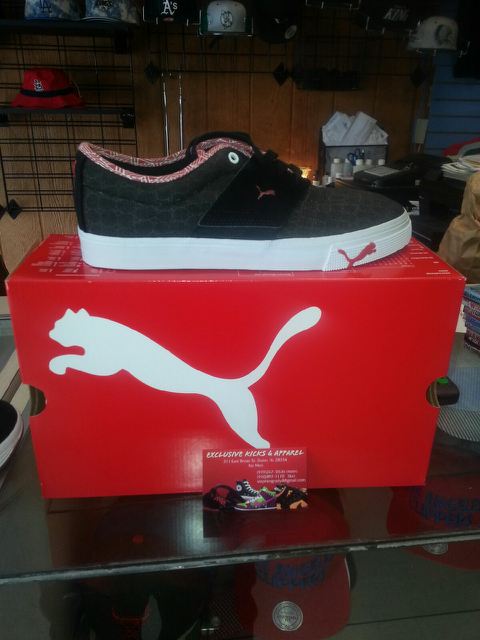